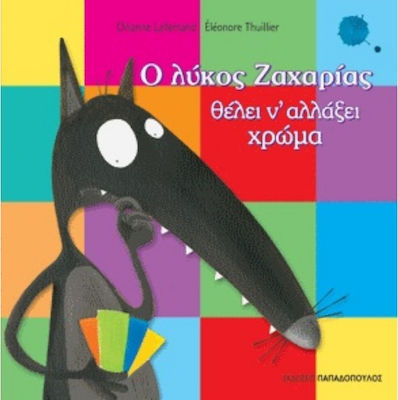 Ο ΛΥΚΟΣ ΖΑΧΑΡΙΑΣ ΘΕΛΕΙ ΝΑ ΑΛΛΑΞΕΙ ΧΡΩΜΑ AΠΟ= Orianne Lallemand
ΟΝΟΜΑ= ΧΡΙΣΤΟΔΟΥΛΟΣ ΔΗΜΗΤΡΙΑΔΗΣ 
ΤΑΞΗ= Δ΄3
ΠΑΡΟΥΣΙΑΣΗ ΒΙΒΛΙΟΥ
ΠΕΡΙΓΡΑΦΗ ΕΞΩΦΥΛΛΟΥ
ΤΑ ΠΡΟΣΩΠΑ ΤΟΥ ΒΙΒΛΙΟΥ
Το εξώφυλλο έχει πολύχρωμα κουτάκια και ένα μαύρο λύκο με κοφτερά δόντια, να σκέφτεται κάτι.
Το πρόσωπο του βιβλίου είναι ο λύκος Ζαχαρίας. Ο λύκος Ζαχαρίας θέλει να αλλάξει το χρώμα του.
ΠΑΡΟΥΣΙΑΣΗ ΒΙΒΛΙΟΥ
ΜΕ ΠΟΙΟΝ ΗΡΩΑ ΘΑ ΗΘΕΛΑ ΝΑ ΚΑΝΩ ΠΑΡΕΑ
ΛΙΓΑ ΛΟΓΙΑ ΓΙΑ ΤΗΝ ΥΠΟΘΕΣΗ
Ο λύκος Ζαχαρίας ήθελε να αλλάξει χρώμα.
 Καθημερνά έψαχνε διάφορα πράγματα για να βάλει, αλλά τίποτα δεν του άρεσε.
Έτσι λοιπόν κάθε μέρα της εβδομάδας, βαφόταν με ένα διαφορετικό χρώμα μέχρι να βρει αυτό που του αρέσει. 
Στο τέλος δεν του άρεσε κανένα από τα χρώματα που δοκίμαζε και κατάλαβε ότι είναι τέλειος ετσι όπως είναι.
Θα ήθελα να κάνω παρέα με τον λύκο Ζαχαρία.

Για να μην νιώθει μόνος.

Για να τον βοηθήσω να αγαπήσει τον εαυτό του. 

Για να μην ντρέπεται για την εξωτερική του εμφάνιση.
ΓΙΑ ΠΟΙΟΥΣ ΛΟΓΟΥΣ ΠΡΩΤΙΝΩ ΑΥΤΌ ΤΟ ΒΙΒΛΙΟ
Για να καταλάβει ο αναγνώστης ότι πρέπει να είναι ο εαυτός του 

Γιατί το νόημα του βιβλίου θα τον βοηθήσει στην ζωή 

Γιατί έχει πολλές όμορφες φράσεις 

Γιατί σε γεμίζει με συναισθήματα
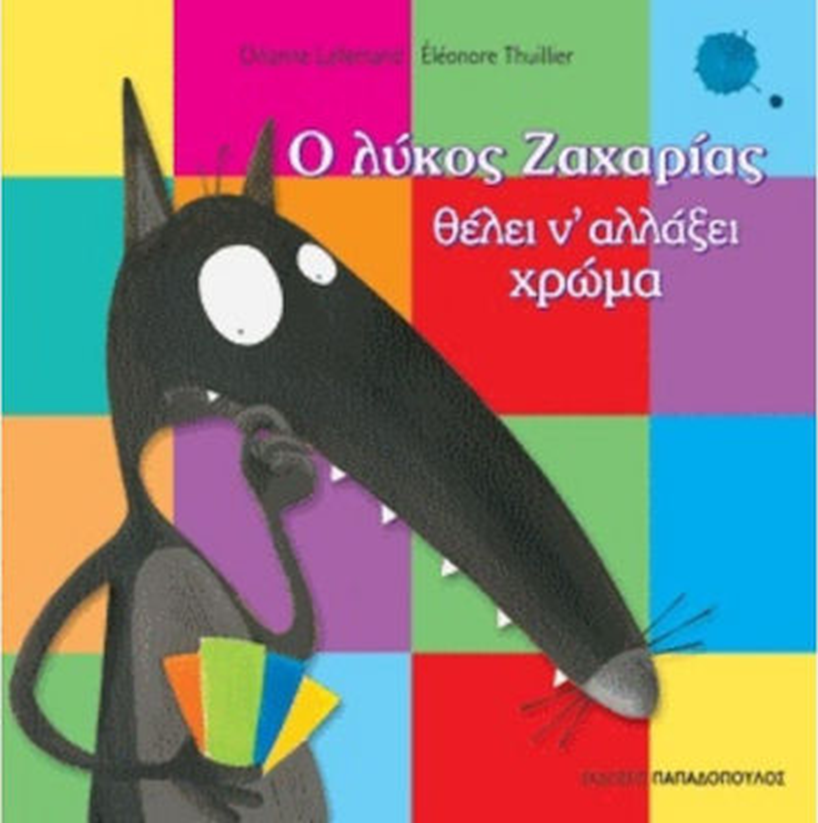 Ευχαριστώ για την προσοχή σας
ΟΝΟΜΑ= ΧΡΙΣΤΟΔΟΥΛΟΣ ΔΗΜΗΤΡΙΑΔΗΣ 
ΤΑΞΗ= Δ΄3